ОГЭ по информатике 2020  Задание 11
Жадько Наталья Петровна
МБОУ «СОШ№45 г.Челябинска»
Изменения в КИМ 2020 года по сравнению с 2019 годом
В КИМ 2020 г. расширен набор заданий, выполняемых на компьютере,  за счёт включения  новых заданий, проверяющих  умения и навыки практической работы с компьютером: 
• поиск информации средствами текстового редактора или операционной системы (задание 11).
Система оценивания выполнения  задания 11
Задание 11 относится к части 2 КИМ 2020 г.
Верное выполнение  задания 11 части 2 оценивается 1 баллом.
Задание  считается выполненным, если экзаменуемый дал ответ, соответствующий эталону верного ответа.
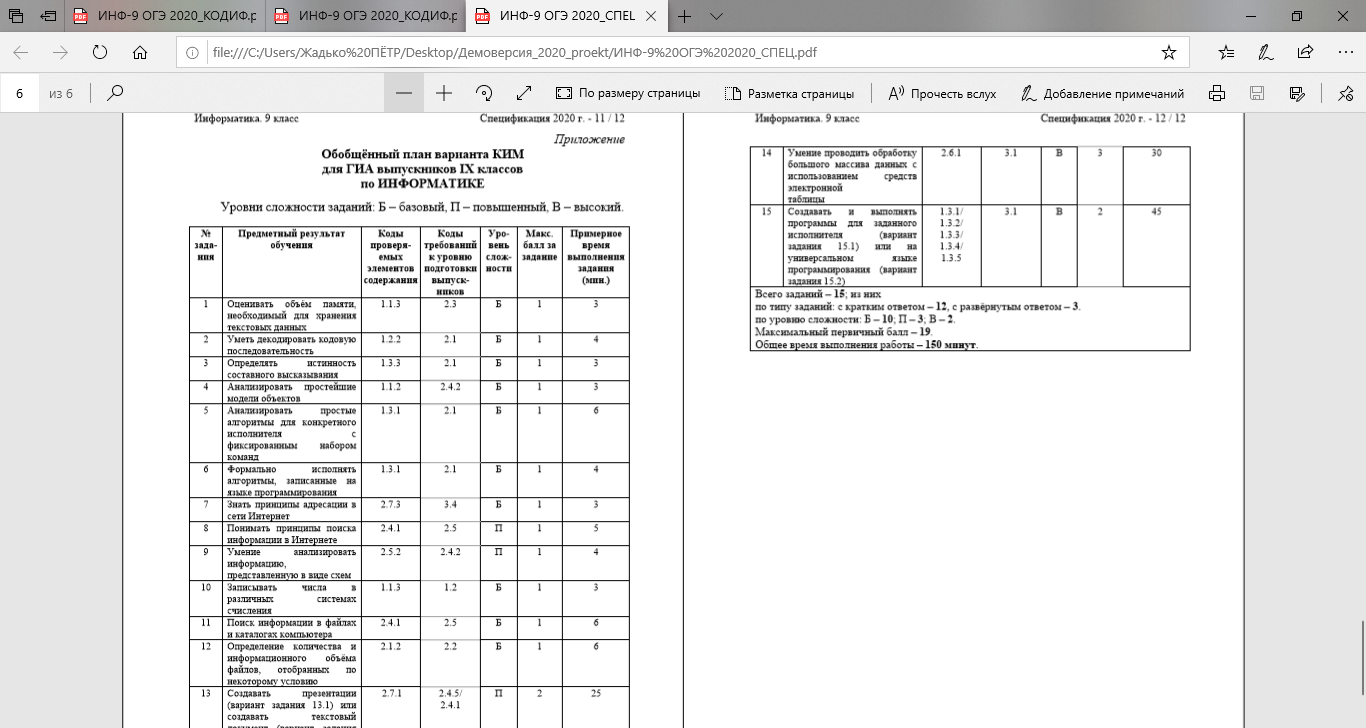 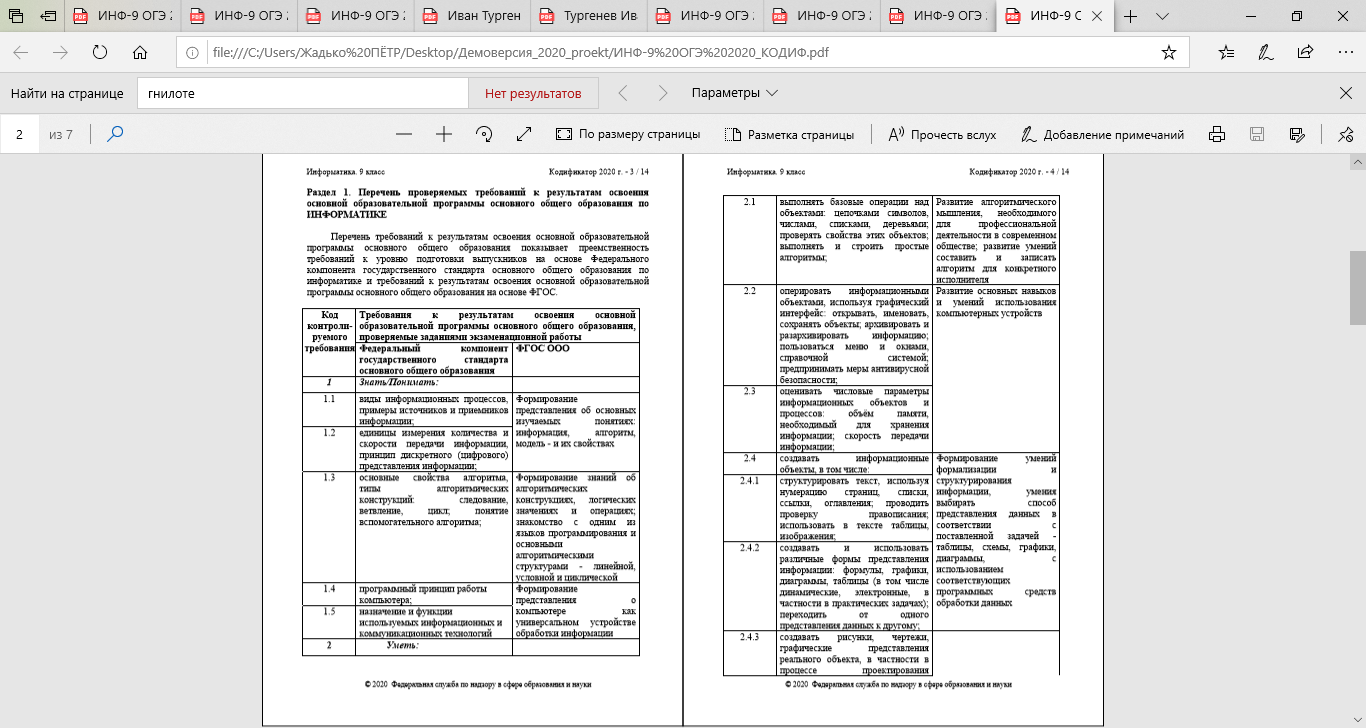 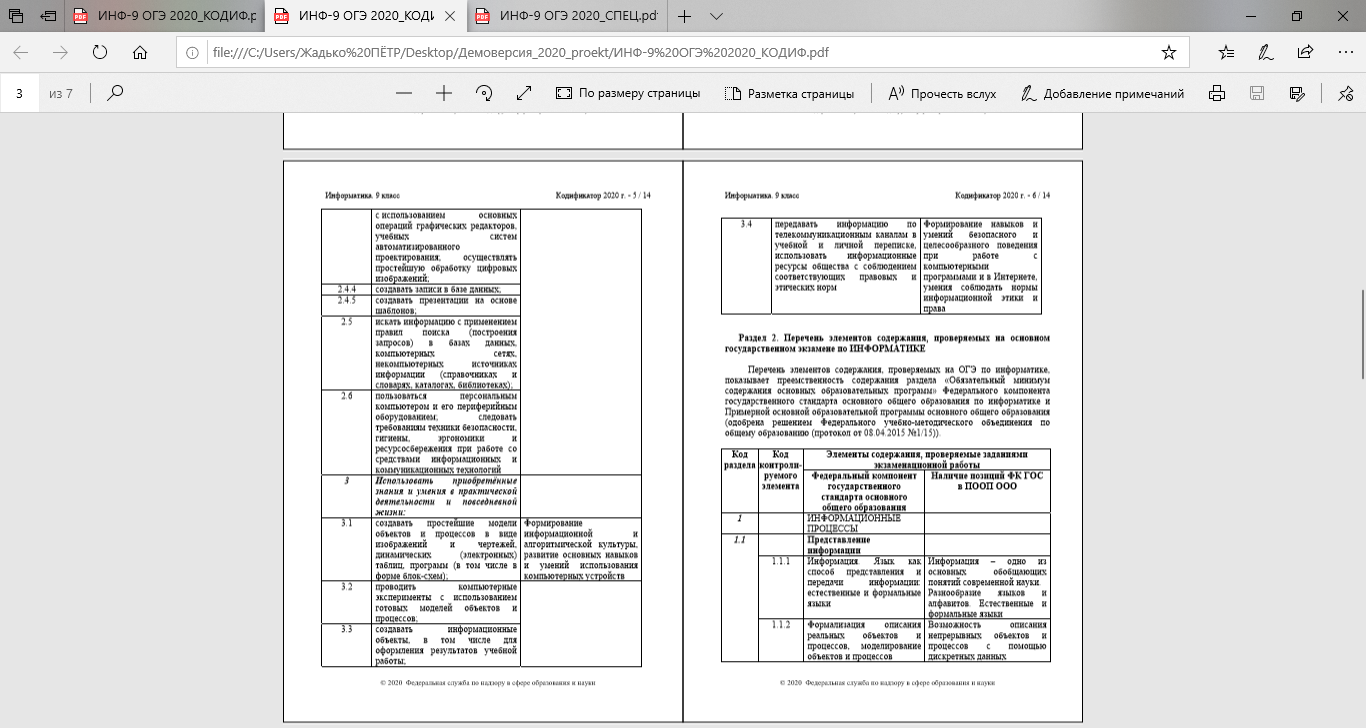 Задание 11 ОГЭ по информатике 2020 Демоверсия.
Часть 2 для выполнения необходим компьютер.Задание на поиск информации средствами текстового редактора или операционной системы .
В одном из произведений И.С. Тургенева, текст которого приведен в подкаталоге каталога  Проза, присутствует эпизод, происходящий на речке Гнилотерке.
 С помощью поисковых средств операционной системы и текстового редактора  выясните фамилию главного героя этого произведения.
11
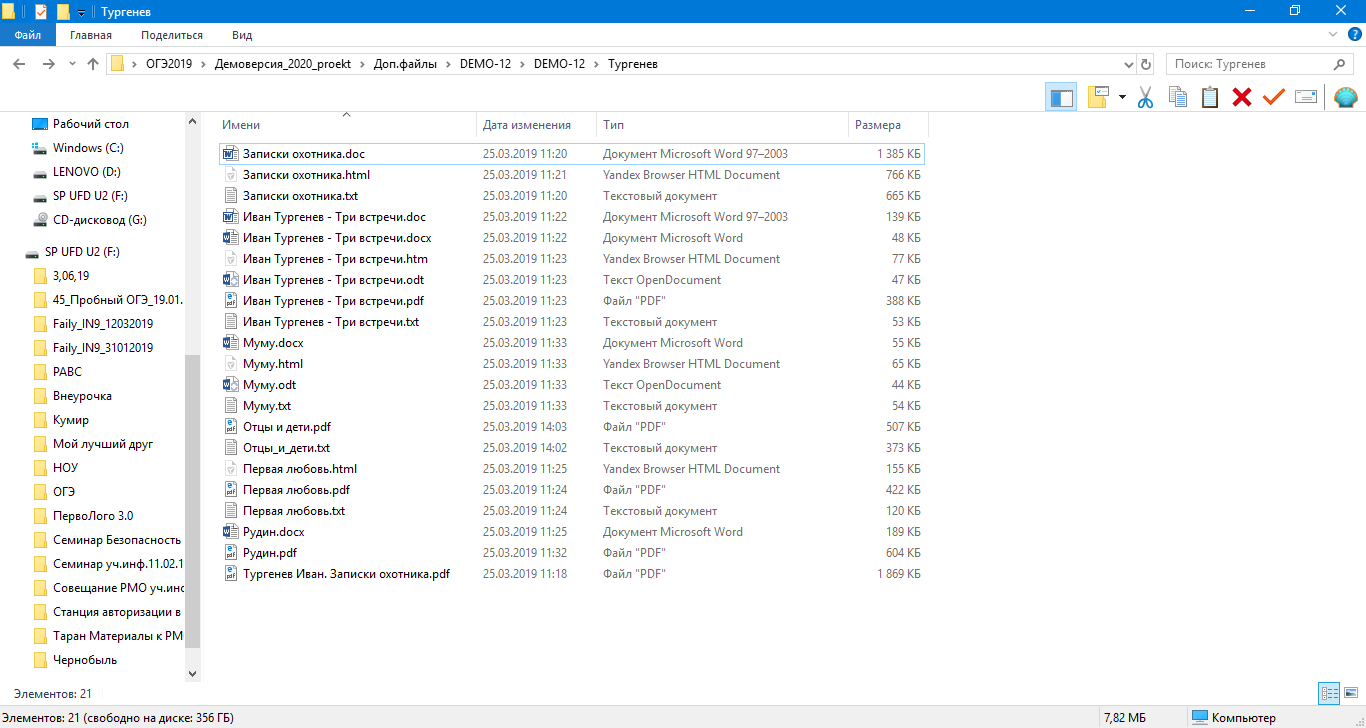 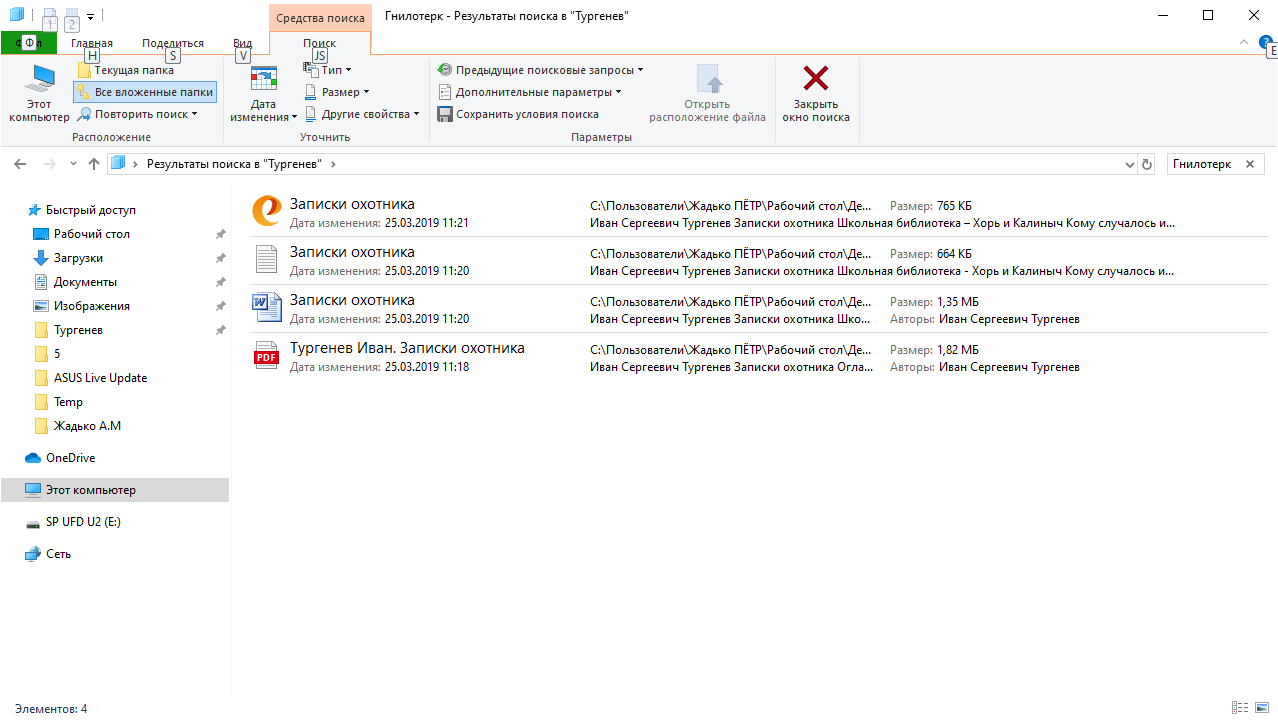 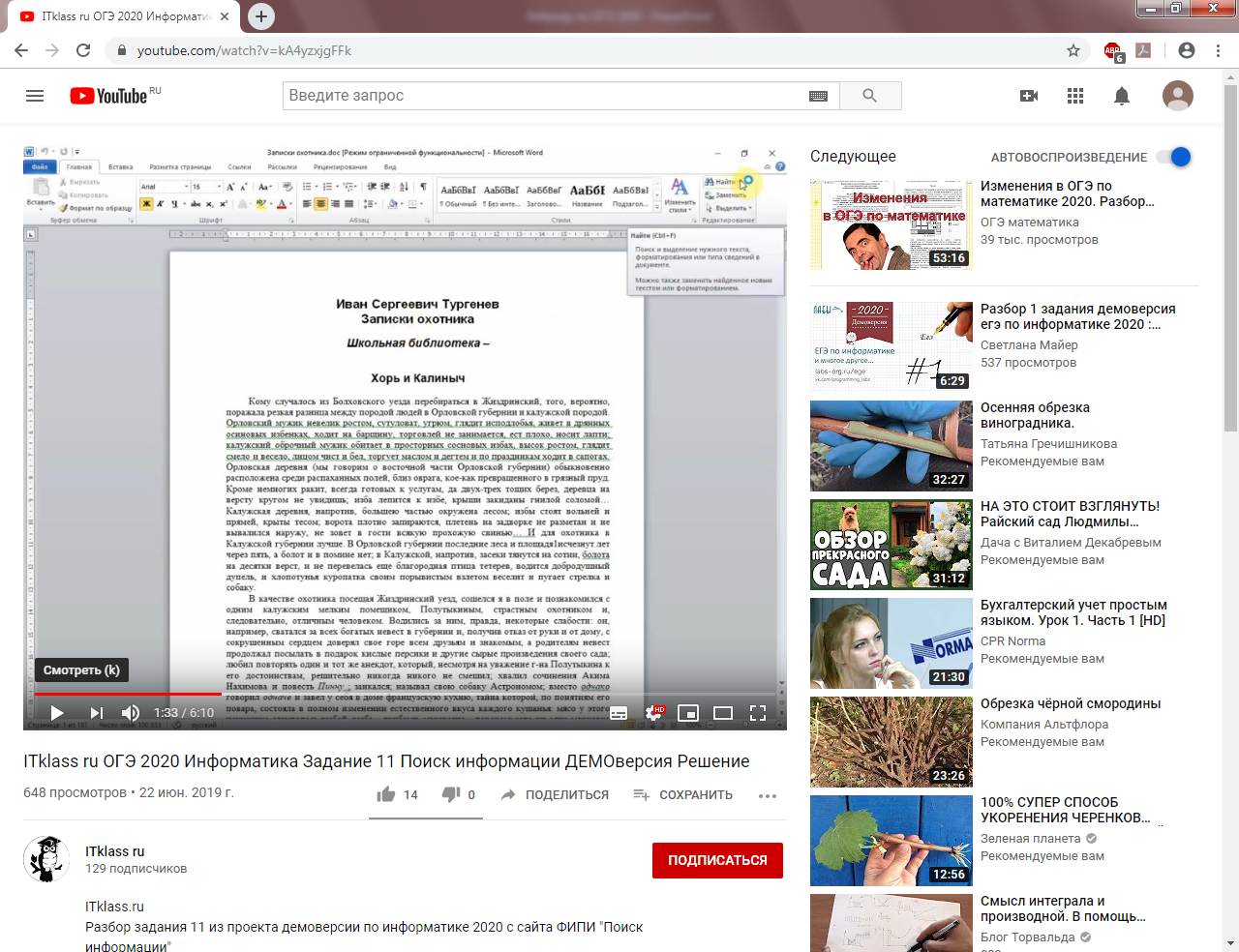 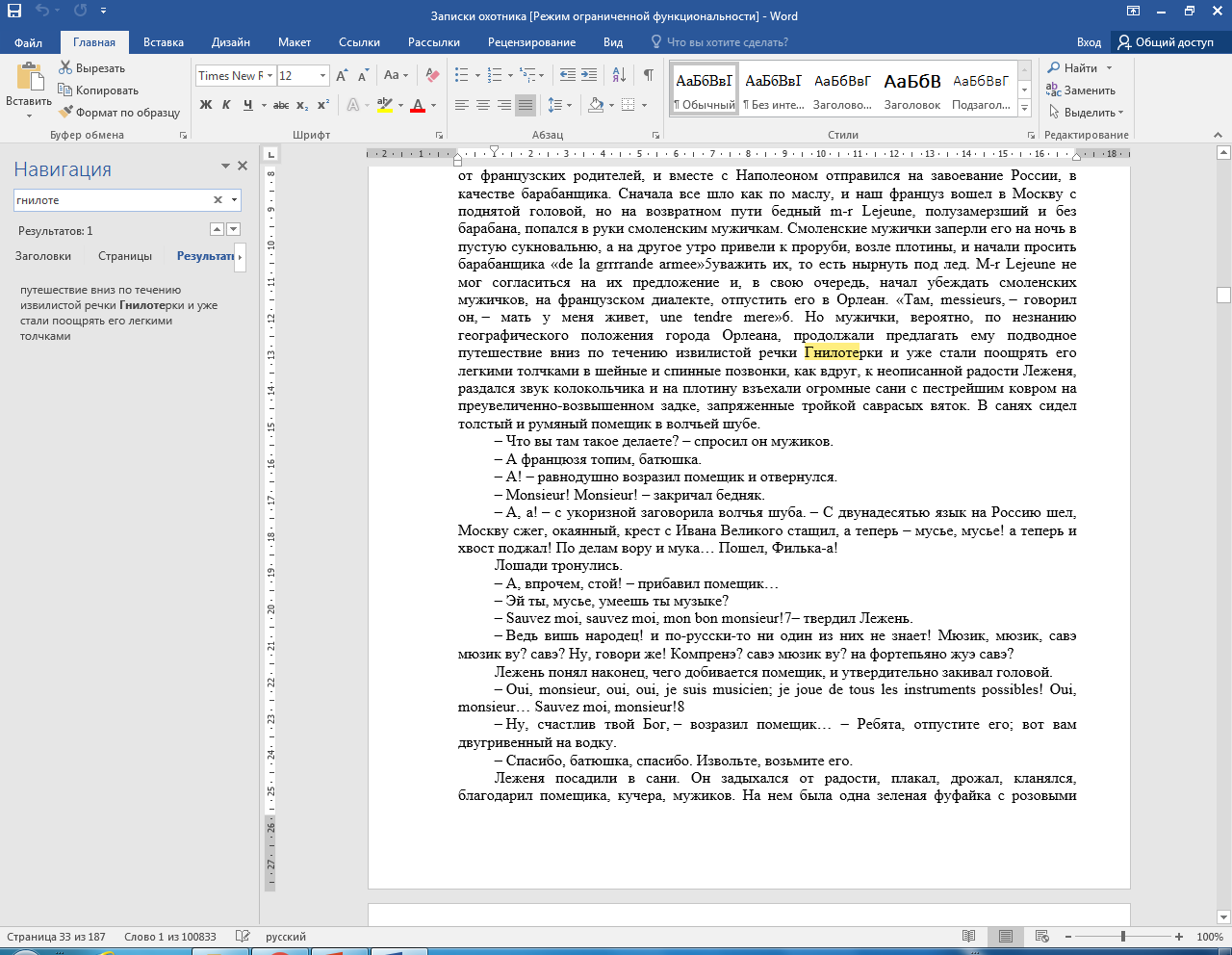 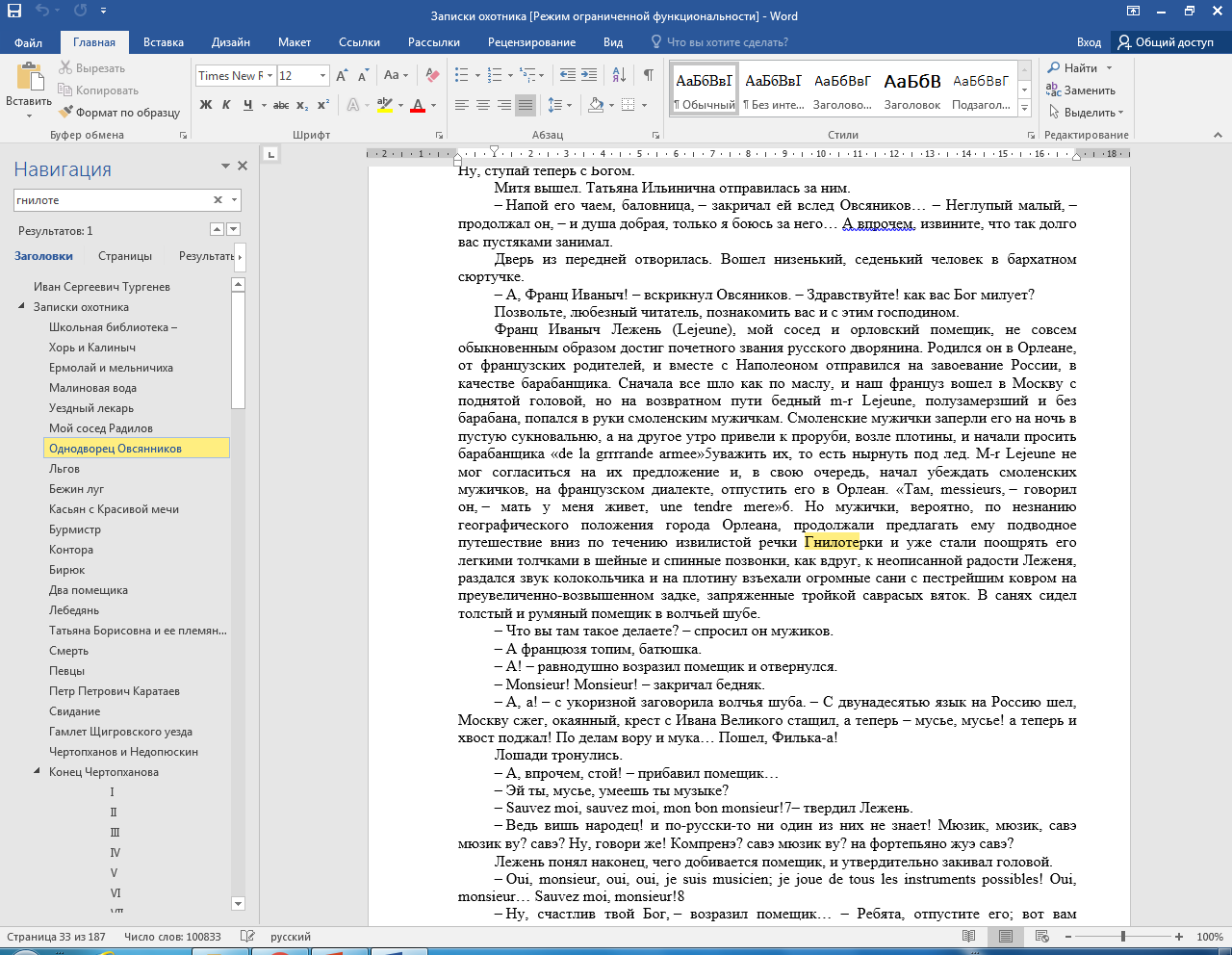 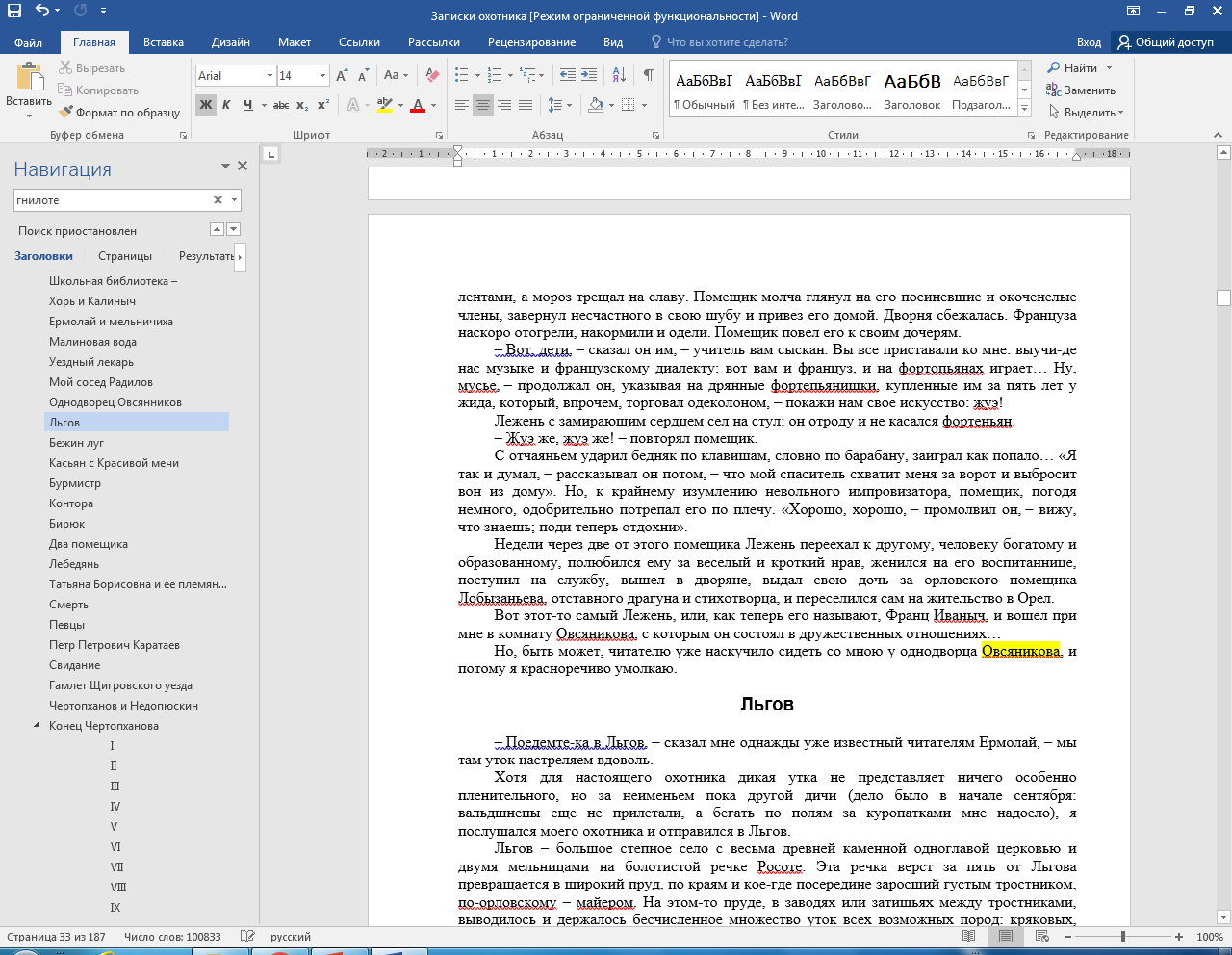 Ответ: ОВСЯННИКОВ
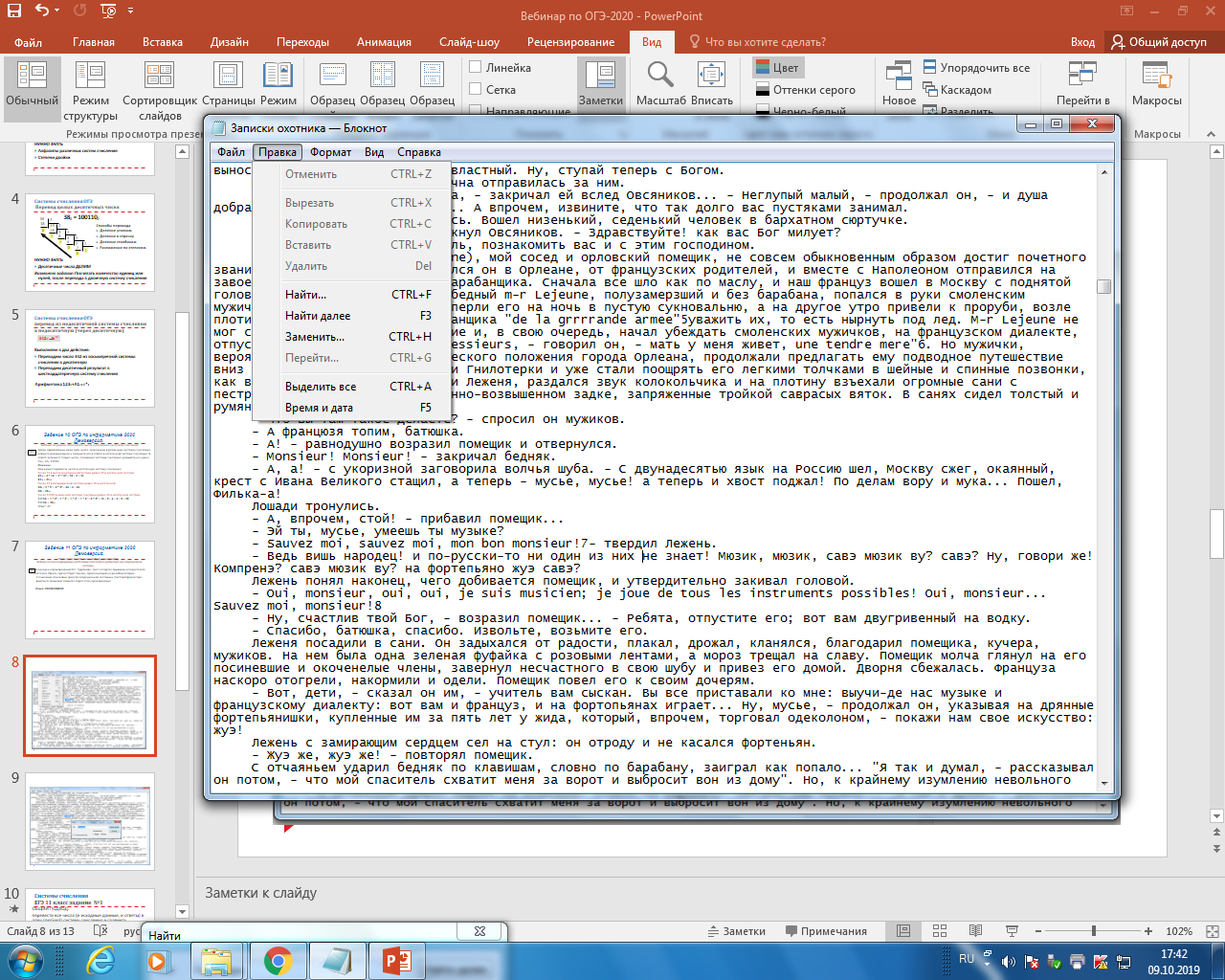 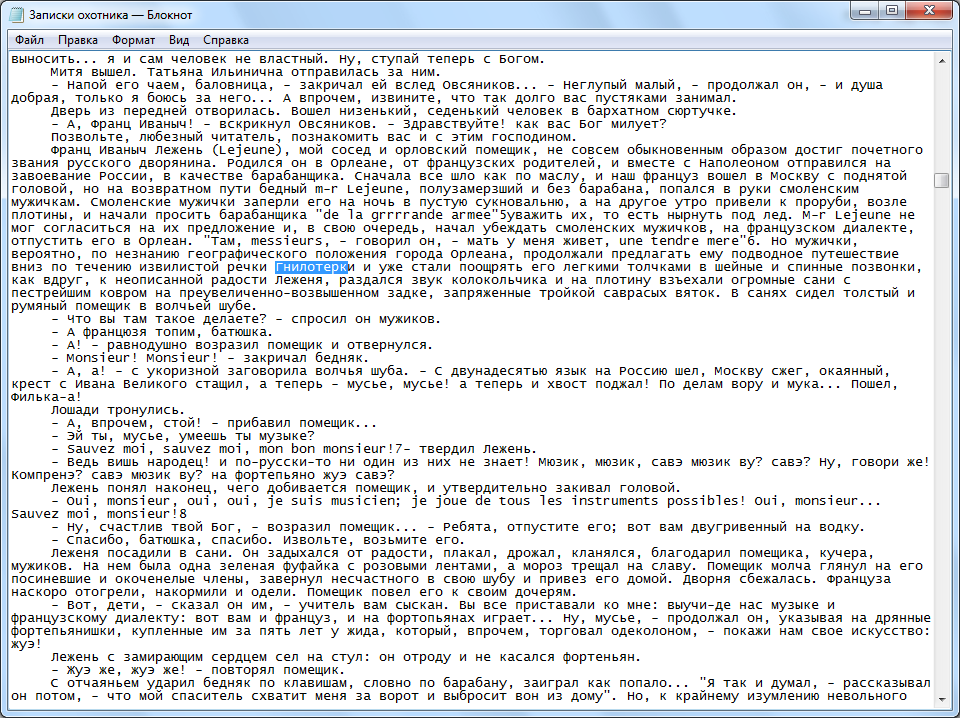 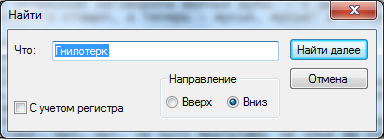 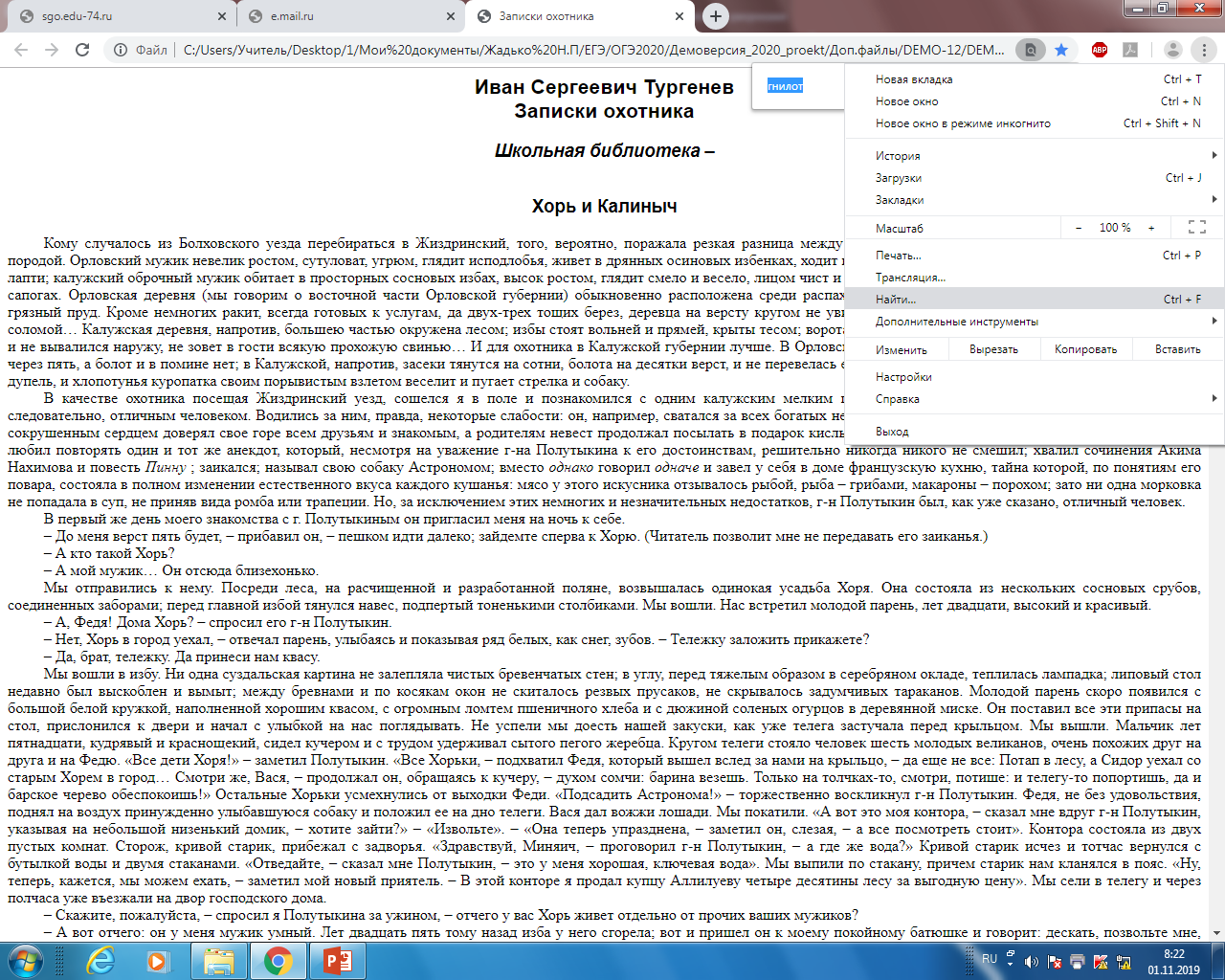 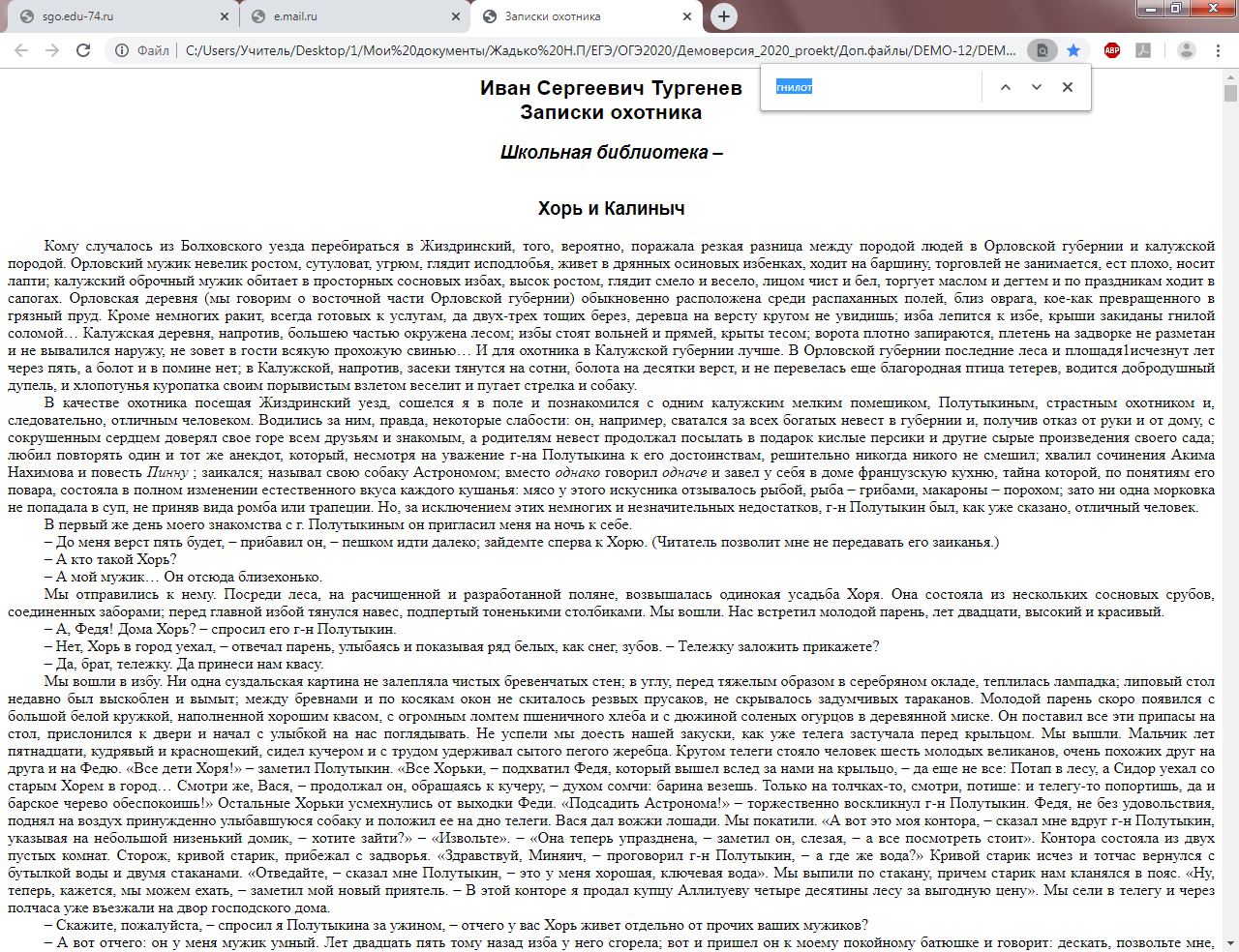 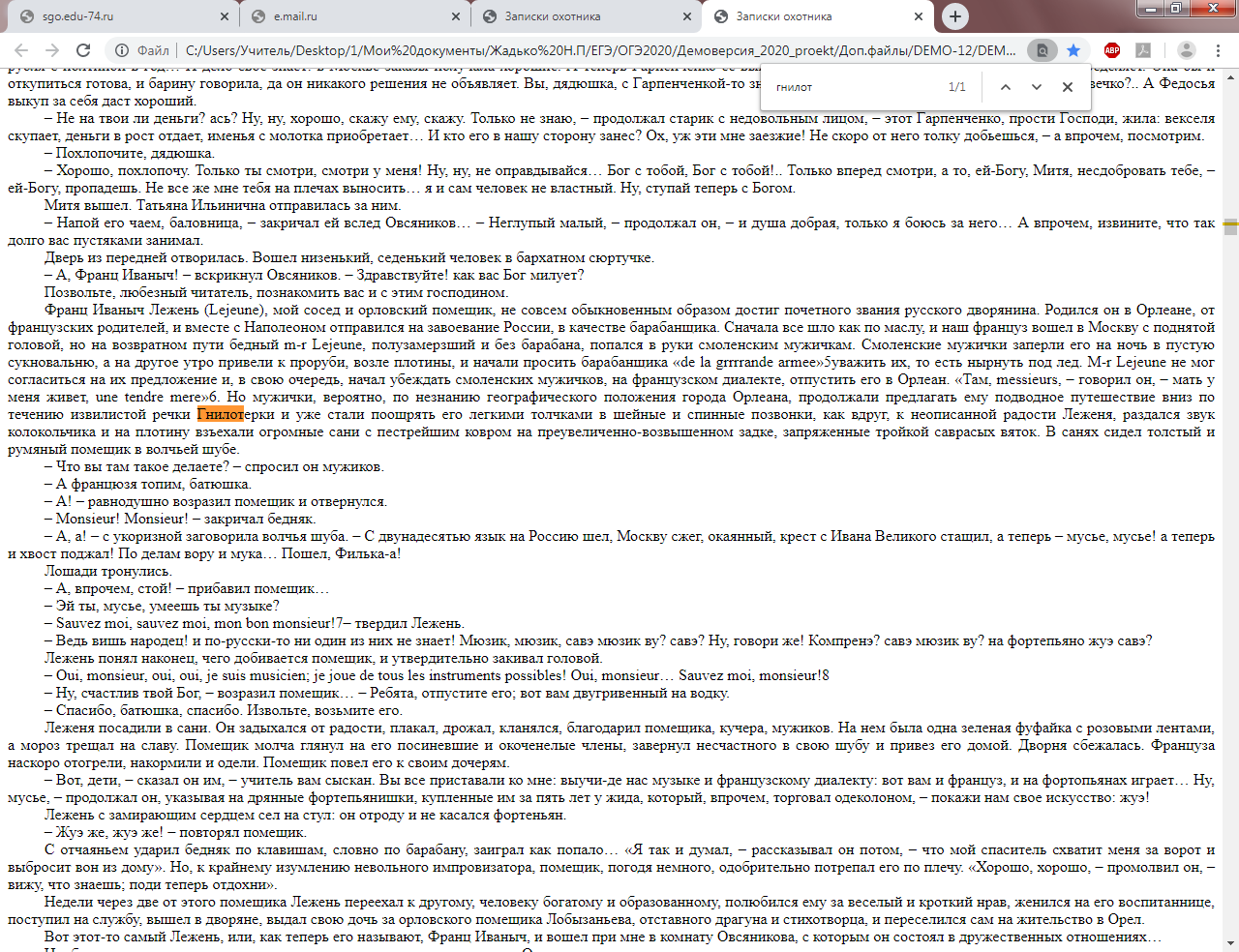 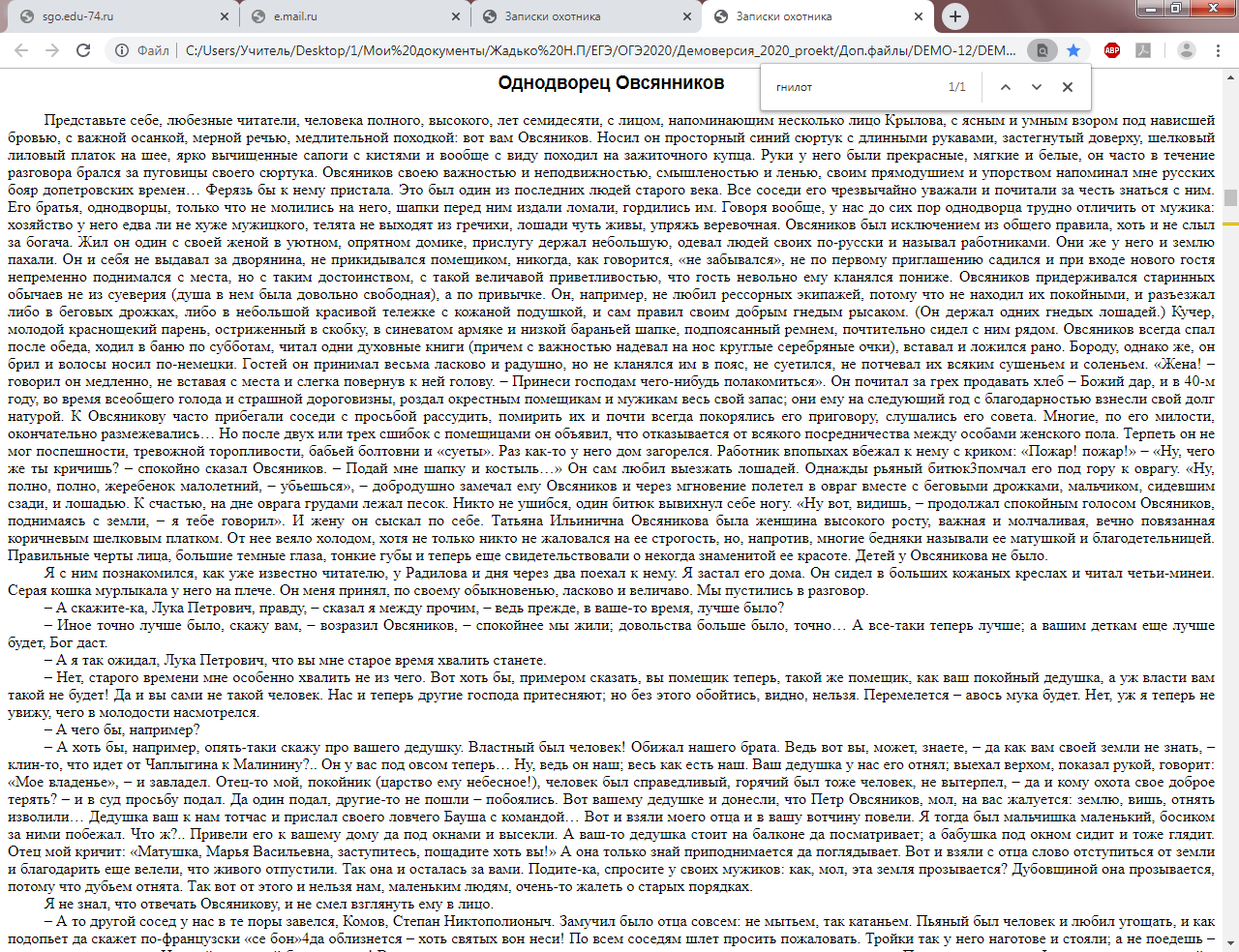 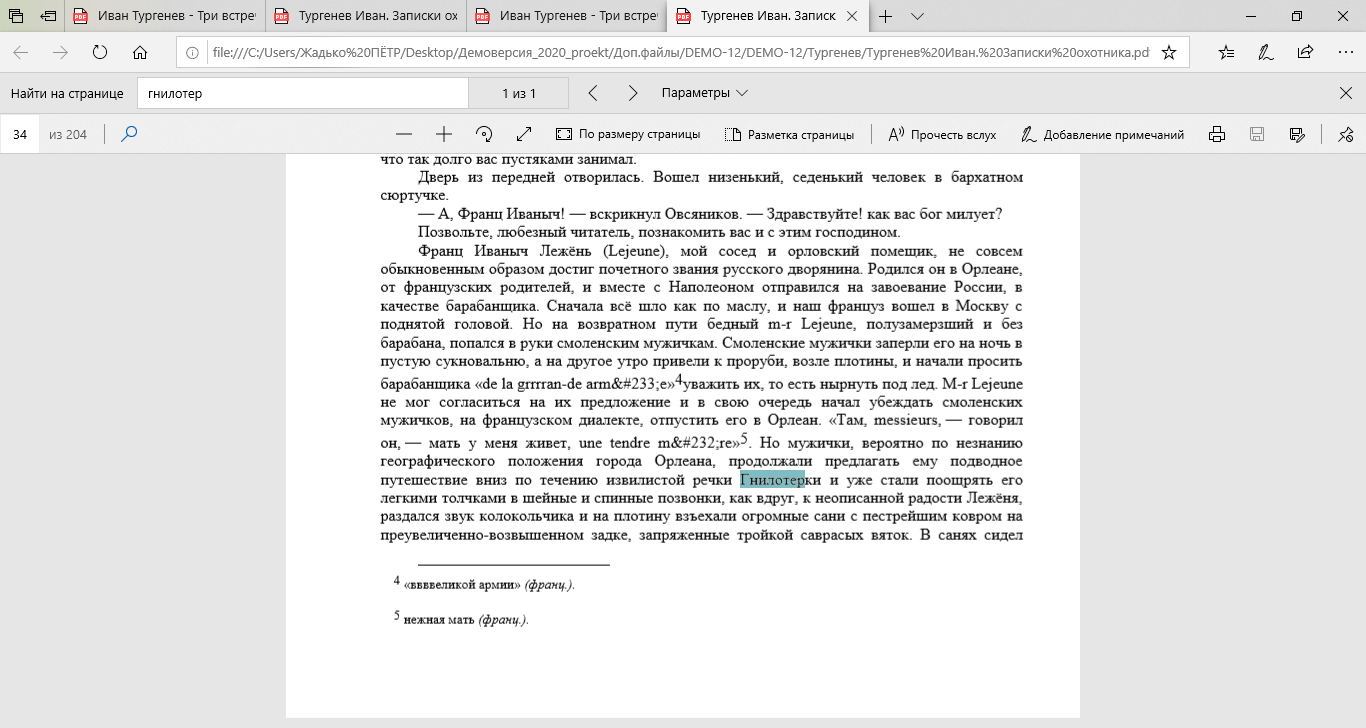 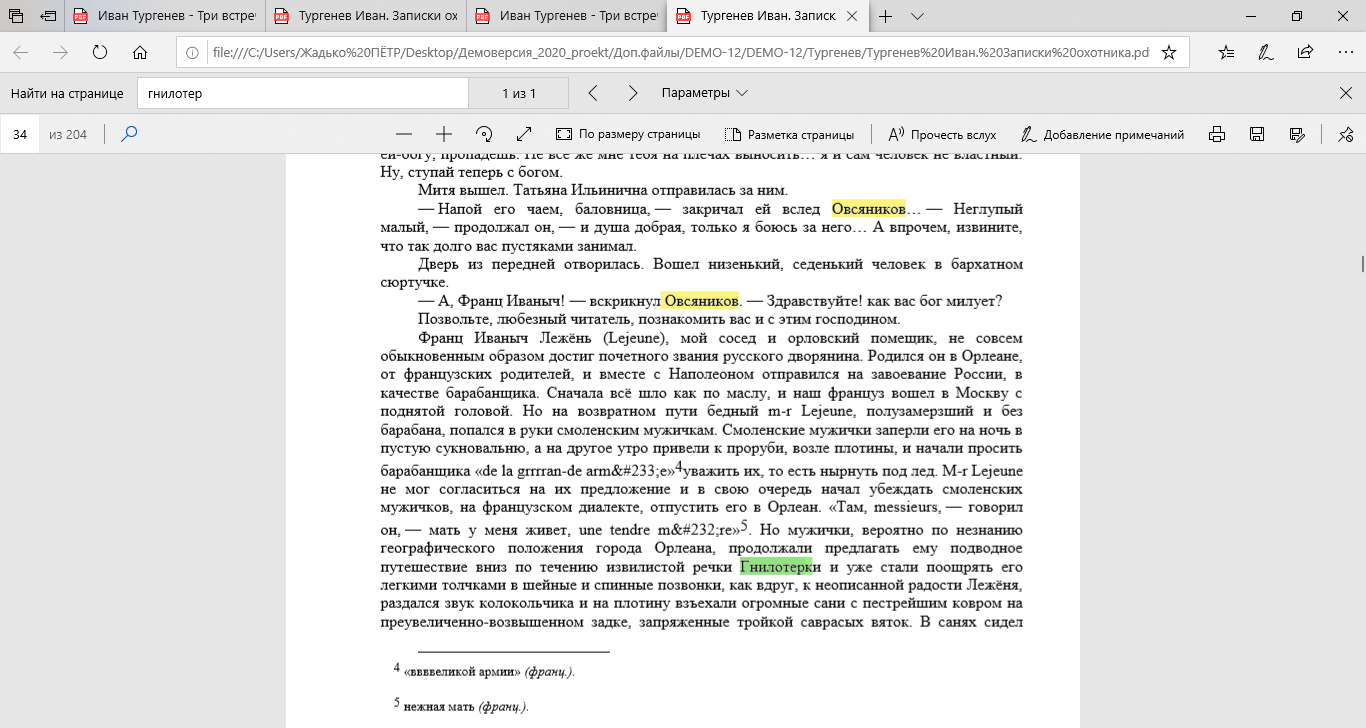